Современный урок иностранного языка согласно требованиям ФГОС
Я услышал и забыл.
Я увидел и запомнил.
Я сделал и понял. 
Конфуций
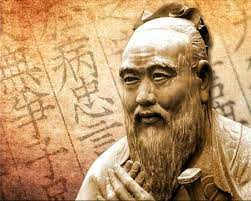 Фокус
На практическое применение знаний и умений;
На Конкретные образовательные результаты;
На Реализацию проектной деятельности; 
На воспитательную деятельность;
На Учёт здоровьесберегающих факторов в процессе обучения.
При обучении иностранным языкам фокус
 
на внеурочную деятельность;
На использовании инновационных технологий; 
На Обращение к электронным образовательным площадкам.
Ресурсы для урока ИЯ

мультимедийные программы;
электронные учебники;
коллекции цифровых образовательных ресурсов, содержание которых соответствует законодательству РФ об образовании.
Планируемый результат обучения иностранному языку

Развитие личности учащихся посредством реализации воспитательного потенциала иностранного языка;
Развитие метапредметных умений;
Развитие иноязычной коммуникативной компетенции
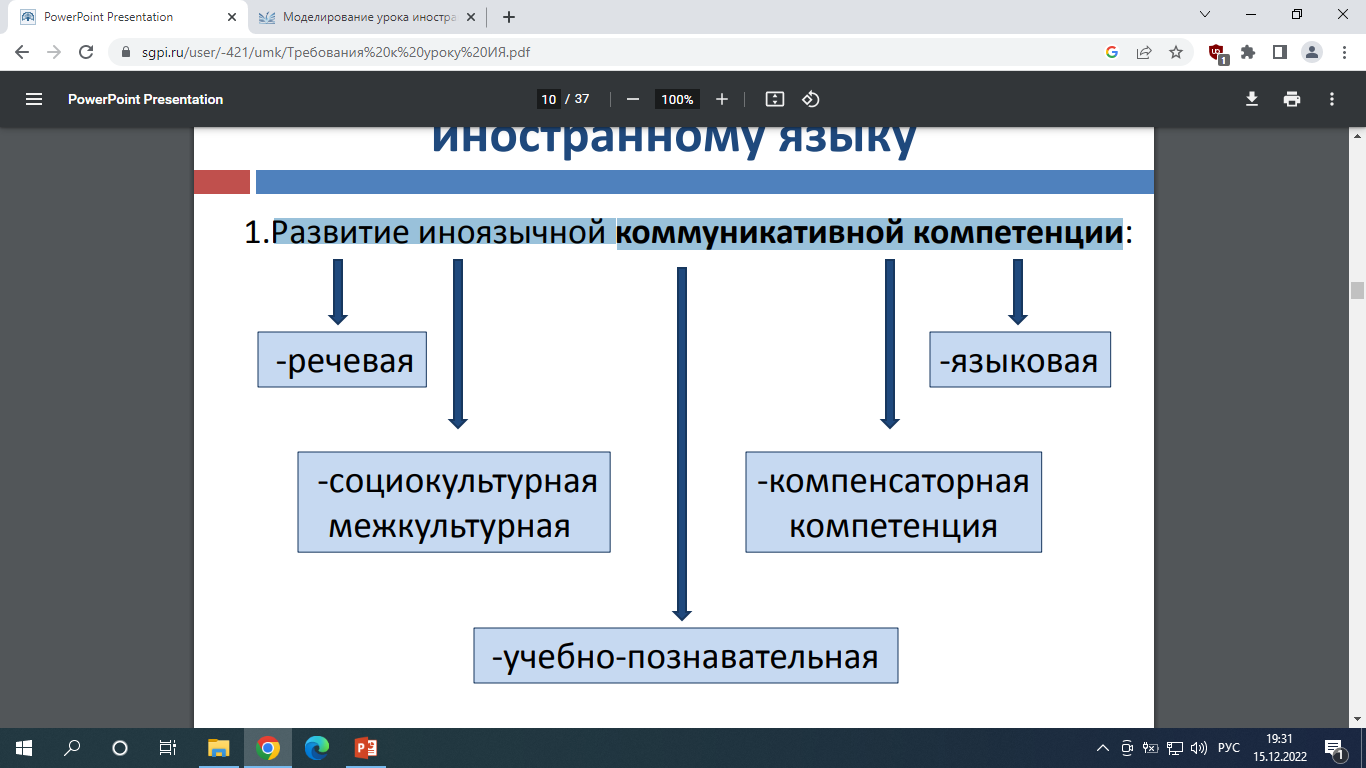 составляющие интересного урока ИЯ

1. Разнообразьте привычный сценарий урока 

аудирование по трейлерам к фильмам; 
озвучка сцен из фильма с использованием 
изученной грамматики или лексики.
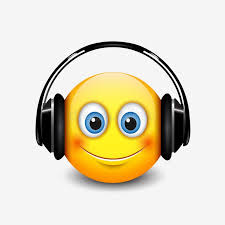 составляющие интересного урока ИЯ

2. Урок – это не монолог, а дискуссия
Если вы хотите, чтобы вас слышали - говорите один. 
Если Вы хотите, чтобы вас слушали - взаимодействуйте 
с аудиторией!
задавайте вопросы;
приводите жизненные примеры;
используйте иллюстрации;
устраивайте дебаты;
спрашивайте мнение учащихся.
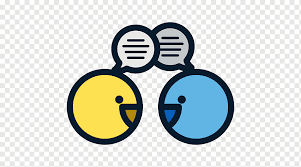 составляющие интересного урока ИЯ

3. Проявляйте Внимание к ученикам

4. Включайте Юмор
смех продлевает жизнь.
Смех добавит легкости процессу обучения.
Приводите комичные примеры неправильного 
использования грамматики и слов в речи.
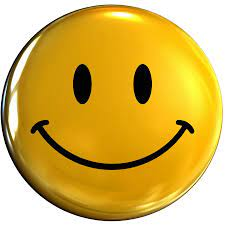 составляющие интересного урока ИЯ
 
5. Используйте Игровые формы на уроке
ориентируйтесь на
уровень знаний учащихся; 
тему урока;
цели урока;
Возраст и интересы учащихся.
составляющие интересного урока ИЯ

6. Придайте Динамичности уроку

делайте динамические паузы!
Замените аудирование т ематическими видео- фрагментами из фильмов или рекламы!
составляющие интересного урока ИЯ

7. Позитивная обратная связь
Хвалите своих учеников!
Делайте комплименты!
отмечайте даже самые маленькие изменения в речи или чтении учащихся!
Все должно быть уместно и по делу!!!
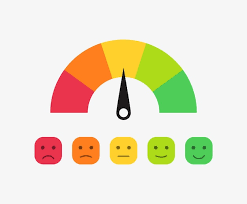 составляющие интересного урока ИЯ
8. Красиво завершите урок!
Запоминается начало и конец урока. 
Пусть дети выходят с урока с улыбкой. 
Один из способов завершить урок — зациклить его, вернуться в начало. 
Это создаёт целостность урока.